a
a
a
A day in the life of a HR Manager
Copilot for Microsoft 365 (with Copilot Studio plug-ins)
Customize
~1 hour per week
Areas of investment: Creative solutions
Job satisfaction and output
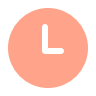 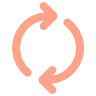 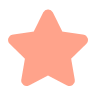 Benefits
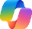 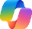 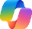 Copilot
+Copilot Studio
Copilot
Copilot
Omarleads HR for a regional bank
8:00 am
9:35 am
10:00 am
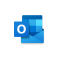 Copilot in Outlook
Omar starts the day at home with an interview for a new bank teller candidate. He uses Copilot1 to research the candidate’s previous companies.
At the office, Omar uses Copilot in Teams to summarize some chat threads that occurred overnight and can quickly assess the situation and provide guidance to his team to address the issue.
Omar asks Copilot in Word to summarize the organization’s new compliance handbook to ensure it has the key points. He then commands Copilot to fill in the missing sections.
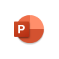 Copilot in PowerPoint
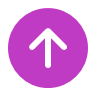 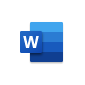 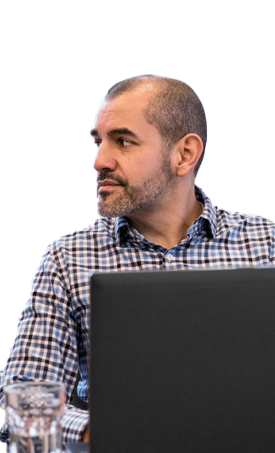 Copilot in Word
What are some good follow up questions to learn more about this person’s skills and experience?
Summarize this thread and include the key issues and suggestions for resolution along with who had the suggestions.
Summarize the [Contoso Compliance Handbook] in about four paragraphs for an executive and provide a list of key points.
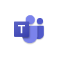 Copilot in Teams
4:00 pm
2:00 pm
1:00 pm
Omar has missed a few calls and emails. He prompts Copilot1 to summarize recent email threads and calls, and then uses Copilot in Outlook to draft email responses.
Omar commands Copilot in PowerPoint to add a slide to his presentation that can be used to explain the team’s initiatives.
Omar prompts Copilot1 for details about open headcount, using a plugin built in Copilot Studio to pull in HR system data.
Summarize this thread.
Add a slide about potential HR initiatives.
Add a column that averages the other columns for each month.
1Access Copilot at Copilot.Microsoft.com or from the Windows taskbar or Edge browser and set toggle to “Web”.
2Access Copilot at Copilot.Microsoft.com, from the Windows taskbar or Edge browser, or in the Copilot app in Teams, and set toggle to “Work”.